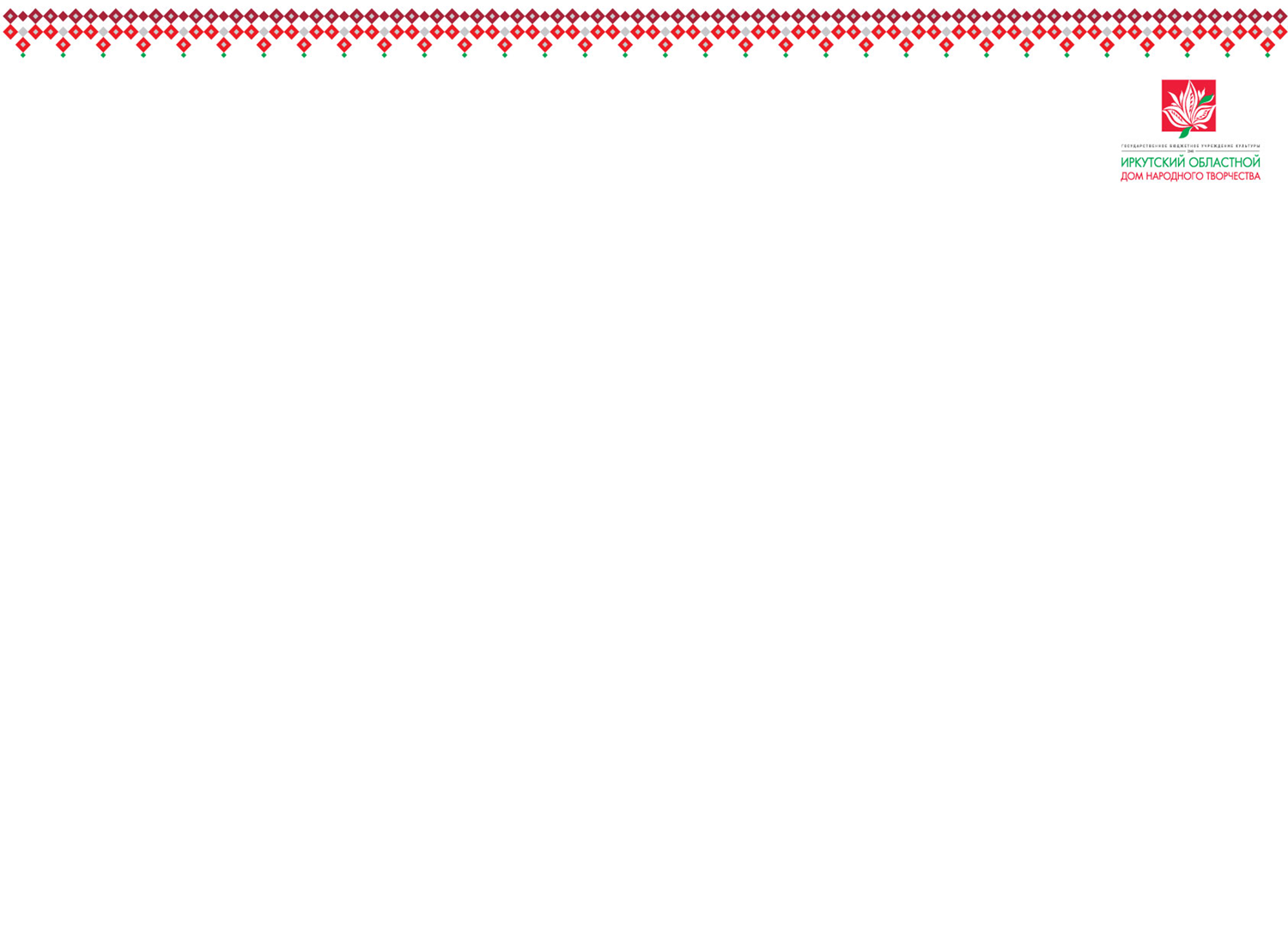 Мастер-класс на тему:

«Положение и устав любительского коллектива»
18 марта 
2022 года
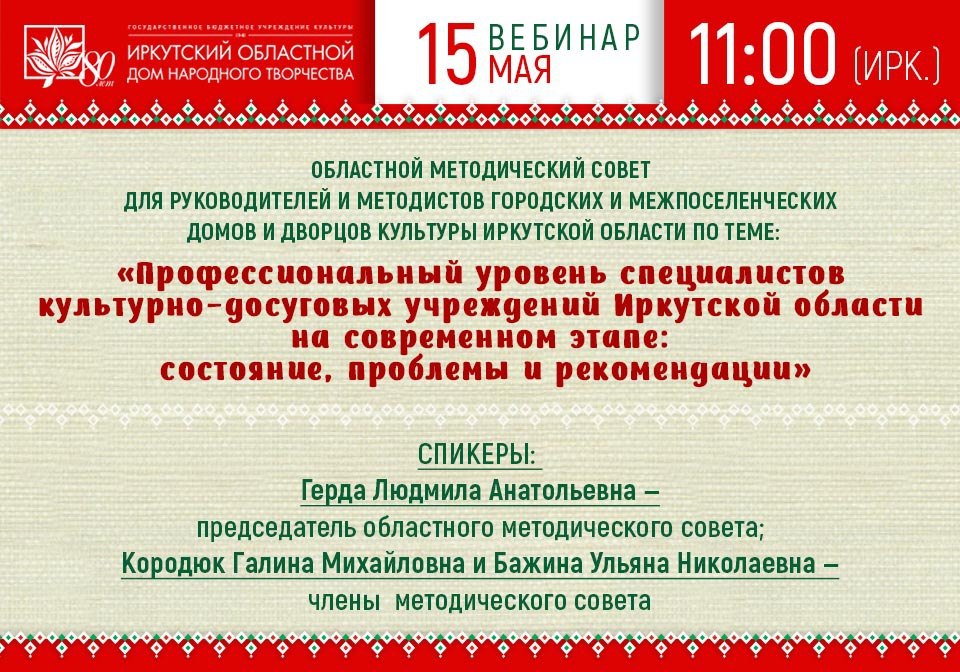 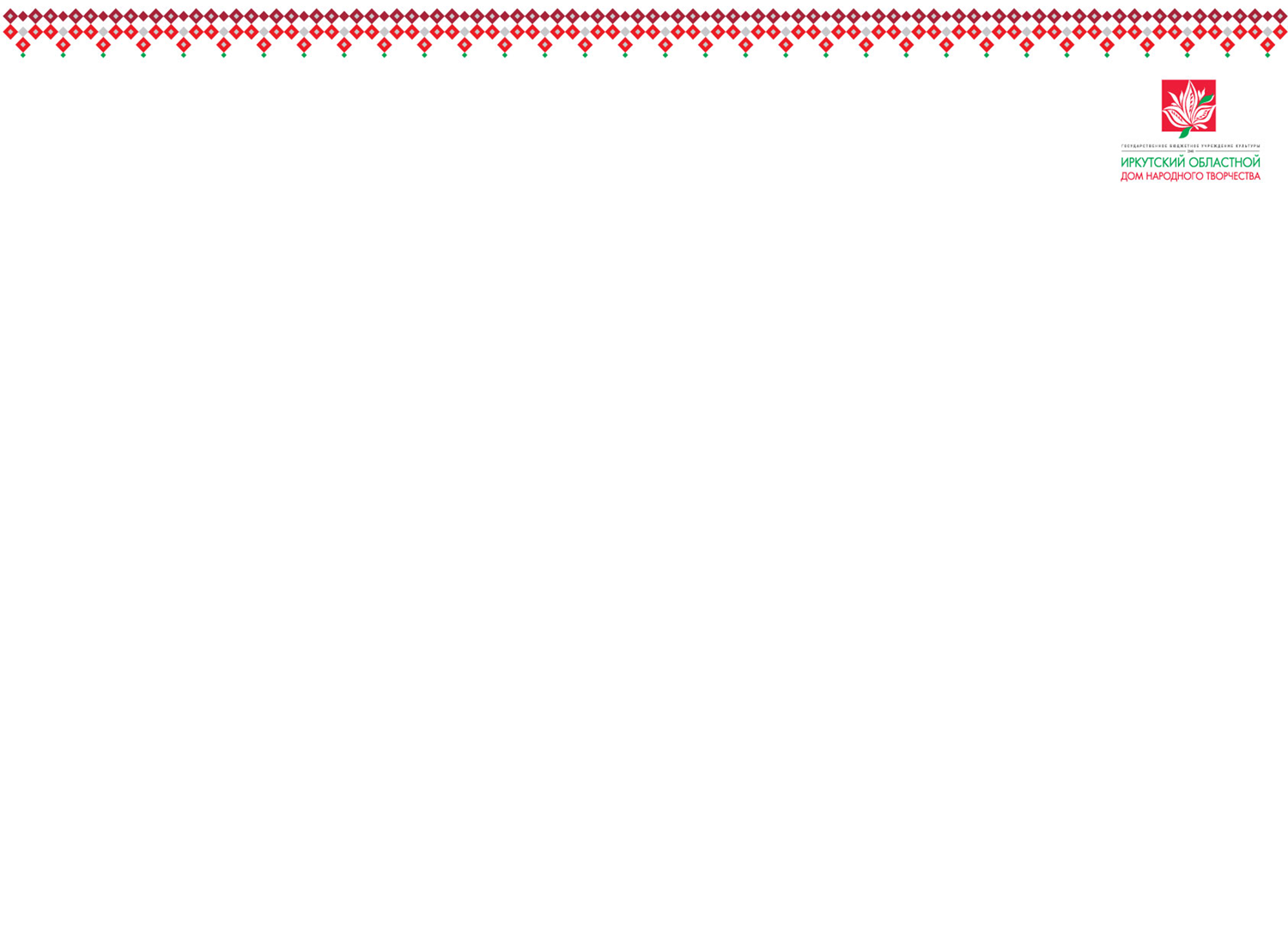 Понятие любительского коллектива
Правовые акты, регулирующие деятельность любительских коллективов
Перечень обязательных документов любительского коллектива
Устав любительского коллектива
Положение о любительском коллективе
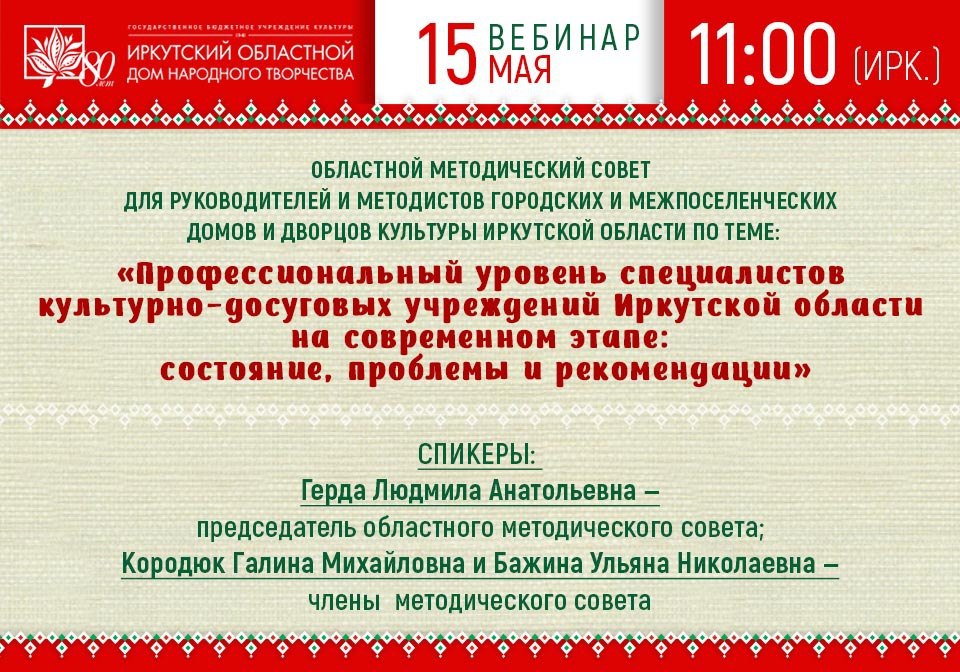 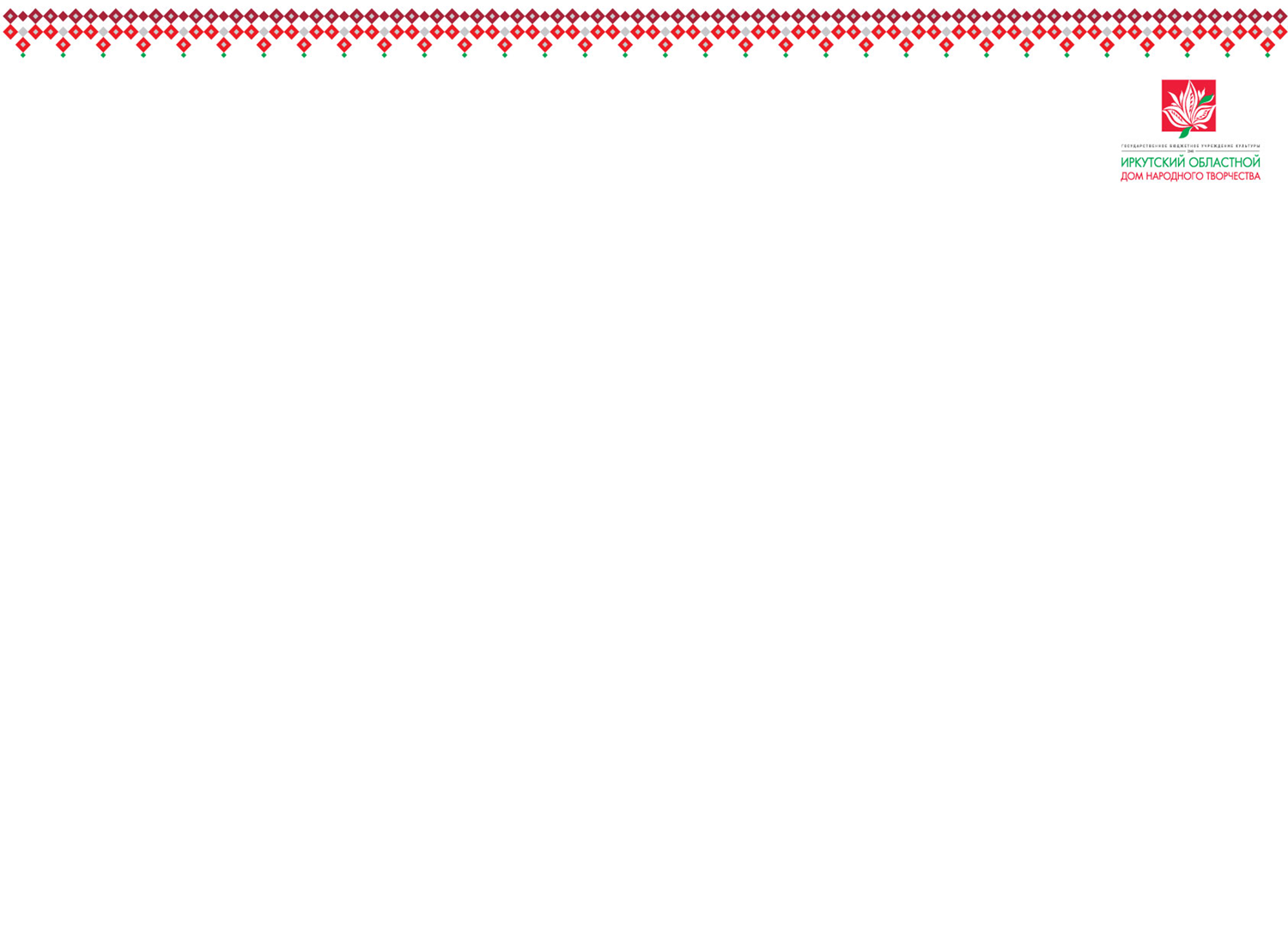 Понятие Любительского коллектива
Любительский коллектив – вид клубного формирования
Примерное Положение о клубном формировании КДУ утверждено решением коллегии Минкультуры России № 10 от  29 мая 2022 года «О некоторых мерах по стимулированию деятельности муниципальных учреждений культуры»

Под клубным формированием понимается добровольное объединение людей, основанное на общности интересов, запросов и потребностей в занятиях любительским художественным и техническим творчеством, в совместной творческой деятельности, способствующей развитию дарований его участников, освоению и созданию ими культурных ценностей, а также основанное на единстве стремления людей к получению актуальной информации и прикладных знаний в различных областях общественной жизни, культуры, литературы и искусства, науки и техники, к овладению полезными навыками в области культуры быта, здорового образа жизни, организации досуга и отдыха.

ОСНОВНЫЕ ПРИЗНАКИ:
Добровольность
Совместность
Общность интересов
Художественное творчество отличает коллективы от коллективов технической направленности
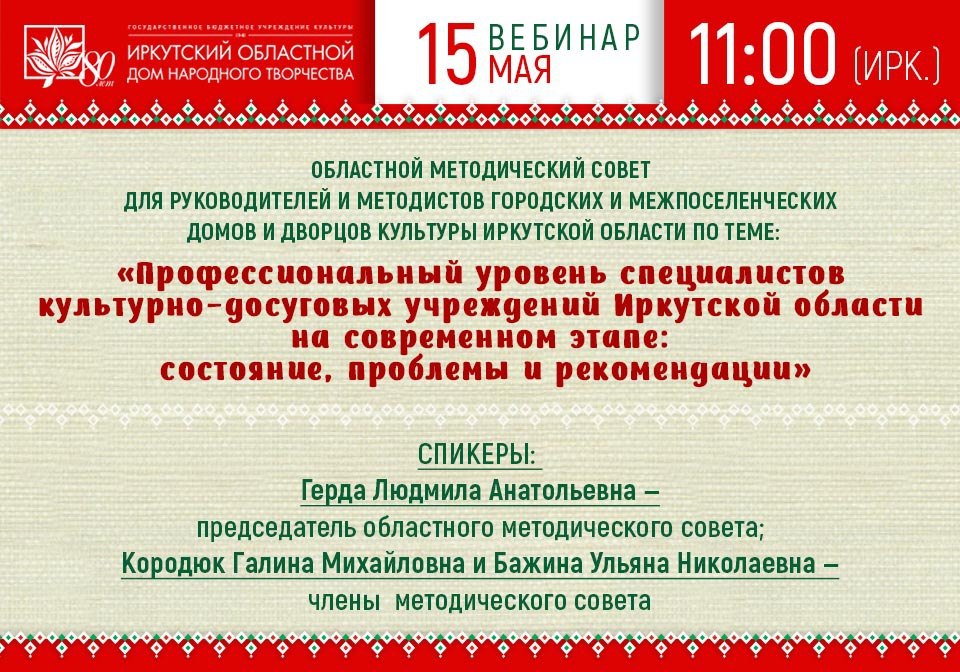 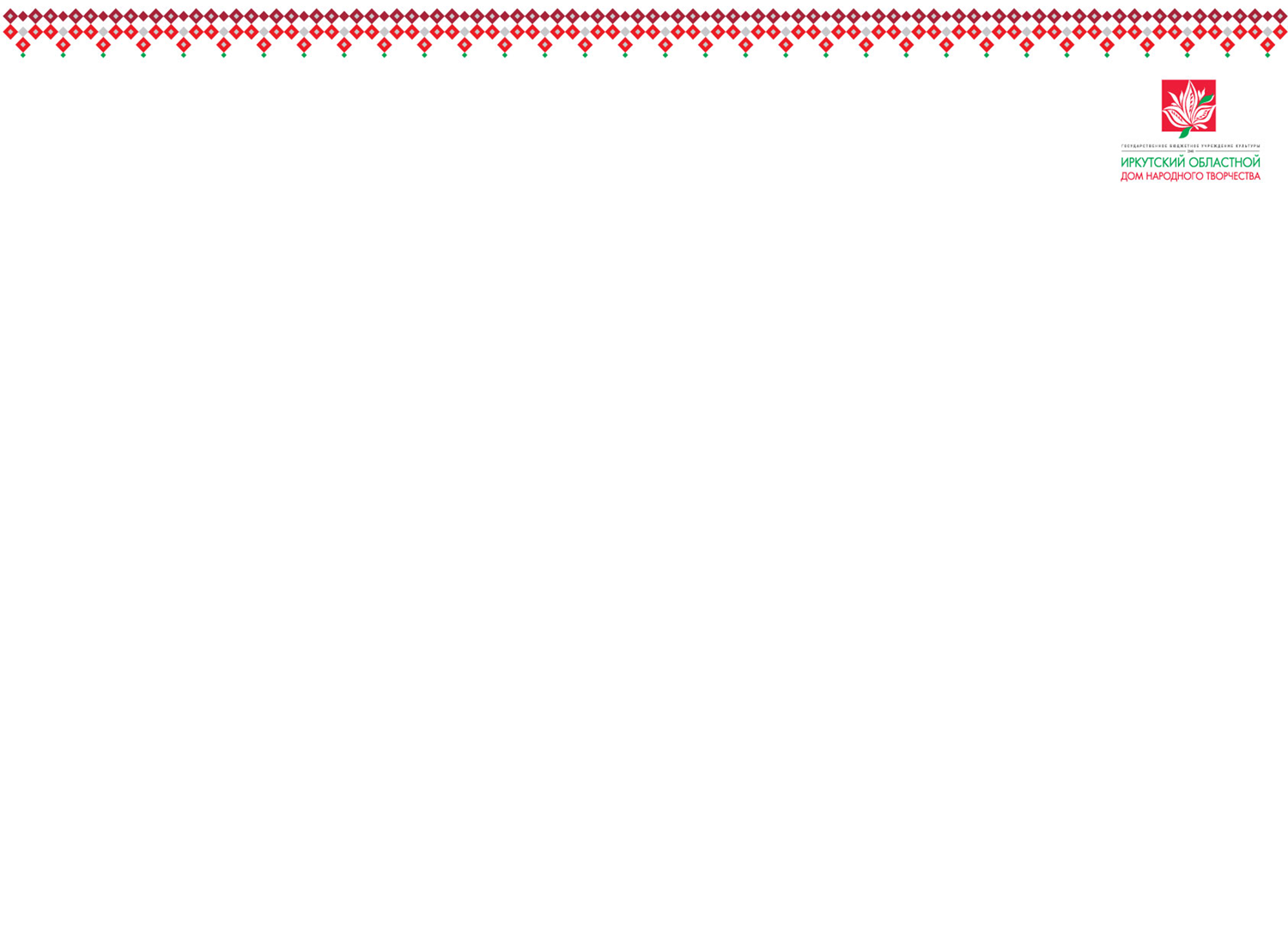 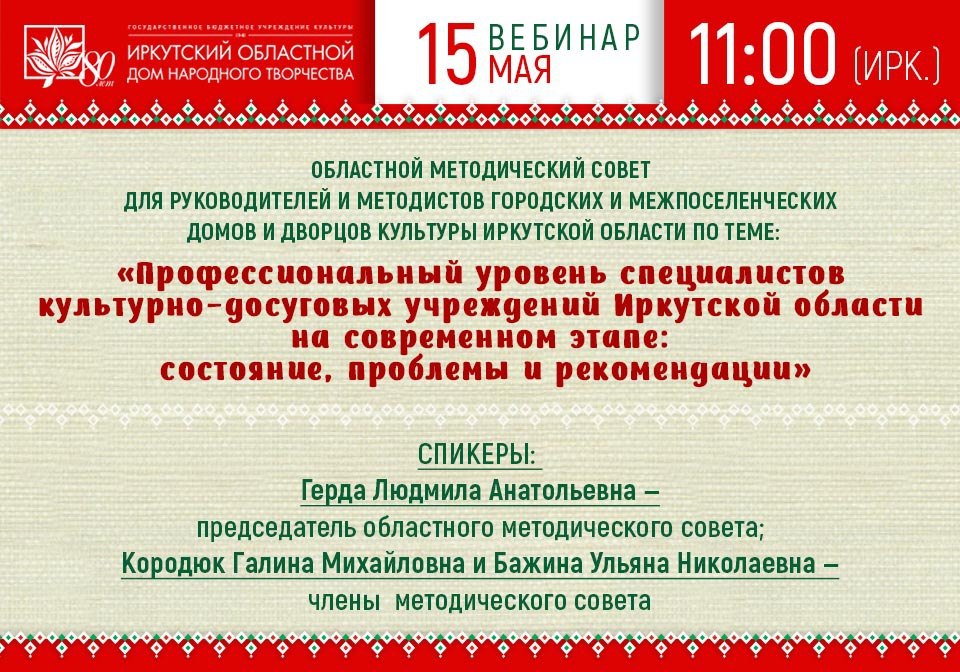 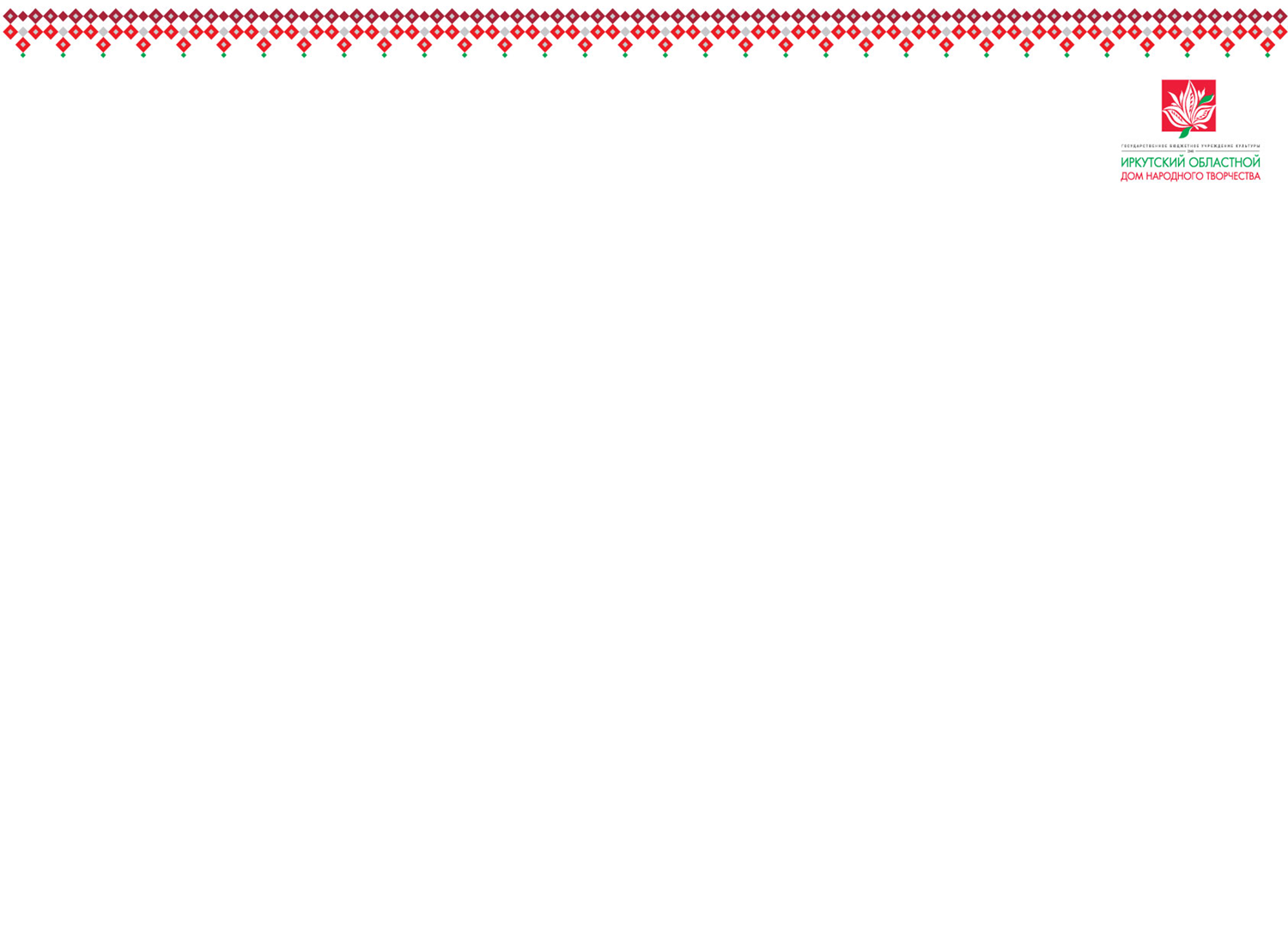 Обязательный правовой минимум 
Приказ Минкультуры от 25 мая 2006 г. № 229 «Об утверждении Методических указаний по реализации вопросов местного значения в сфере культуры городских и сельских поселений, муниципальных районов и Методических рекомендаций по созданию условий для развития местного традиционного народного художественного творчества» »  
(порядок создания клубных формирований, порядок присвоения званий «Народный», «Образцовый», типовые штаты, )
 , 
Приказ Минкультуры от 20 февраля 2008 г. № 32 «Об утверждении нормативов минимального ресурсного обеспечения услуг сельских учреждений культуры (общедоступных библиотек и культурно-досуговых учреждений)» 
(обязательность повышения квалификации руководителя коллектива, имеющего звание «Народный», «Образцовый») 

Решение коллегии Минкультуры РФ от 29 мая 2002 г. N 10 "О некоторых мерах по стимулированию деятельности муниципальных учреждений культуры» (
Примерное положение о клубном формировании, Форма журнала учета работы клубного формирования)

Приказ Минкультуры от 30 декабря 2015 г. № 3448 «Об утверждении типовых отраслевых норм труда на работы, выполняемые в культурно-досуговых учреждениях и других организациях культурно-досугового типа»
 (нормы численности работников коллективов , за исключением  руководителей, численность руководителей коллективов, клубных формирований, кружков определяется на основе продолжительности и количества занятий, проводимых по программе Учреждения. )
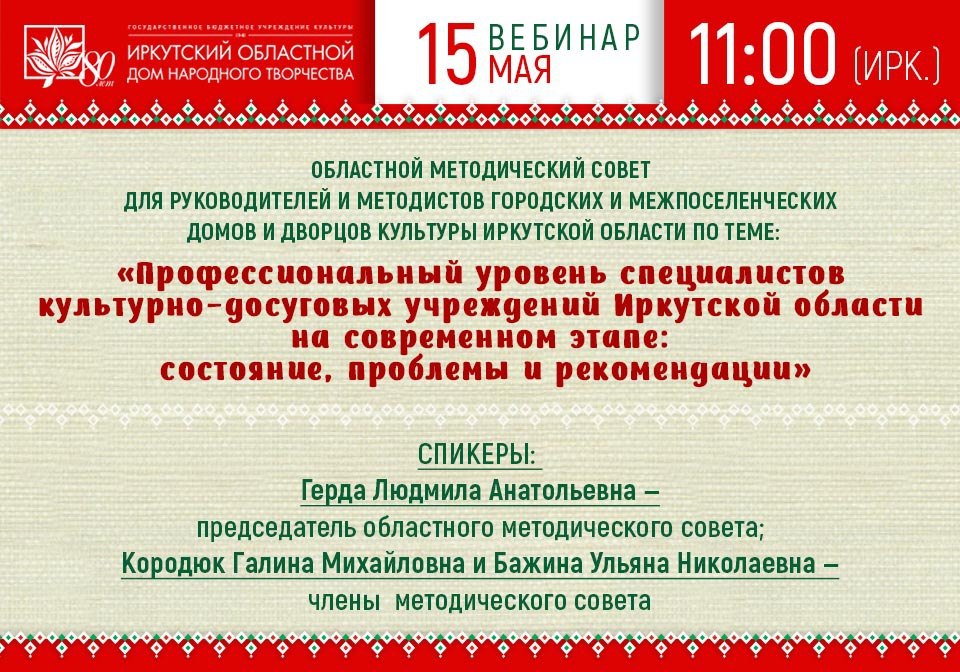 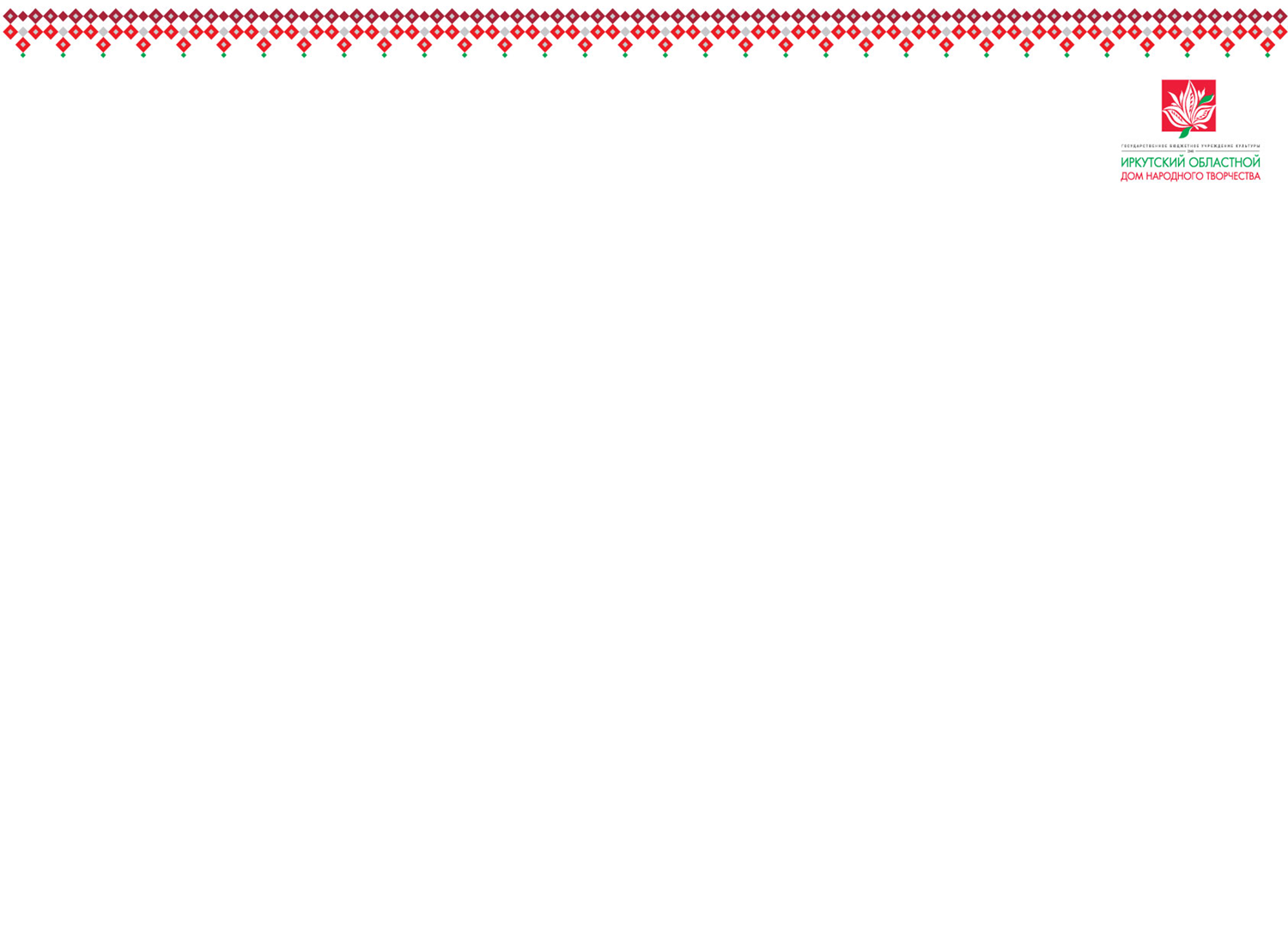 Обязательный правовой минимум 
ДВА ЗАКОНА:

Федеральный закон от 19 мая 1995 г. N 82-ФЗ "Об общественных объединениях»
Под общественным объединением понимается добровольное, самоуправляемое, некоммерческое формирование, созданное по инициативе граждан, объединившихся на основе общности интересов для реализации общих целей, указанных в уставе общественного объединения.
+ Добровольность
+ Совместность
+ Общность интересов
2. Закон Иркутской области от 29 декабря 2007 г. N 154-ОЗ «О государственной поддержке культуры в Иркутской области»
Мерой поддержки является присвоение любительским коллективам, осуществляющим деятельность в области культуры и искусства на территории области, статуса (звания) "Образцовый" и "Народный".
В целях настоящего Закона под любительским коллективом понимается общественное объединение, создаваемое в форме органа общественной самодеятельности, целью которого является совместная творческая деятельность граждан.
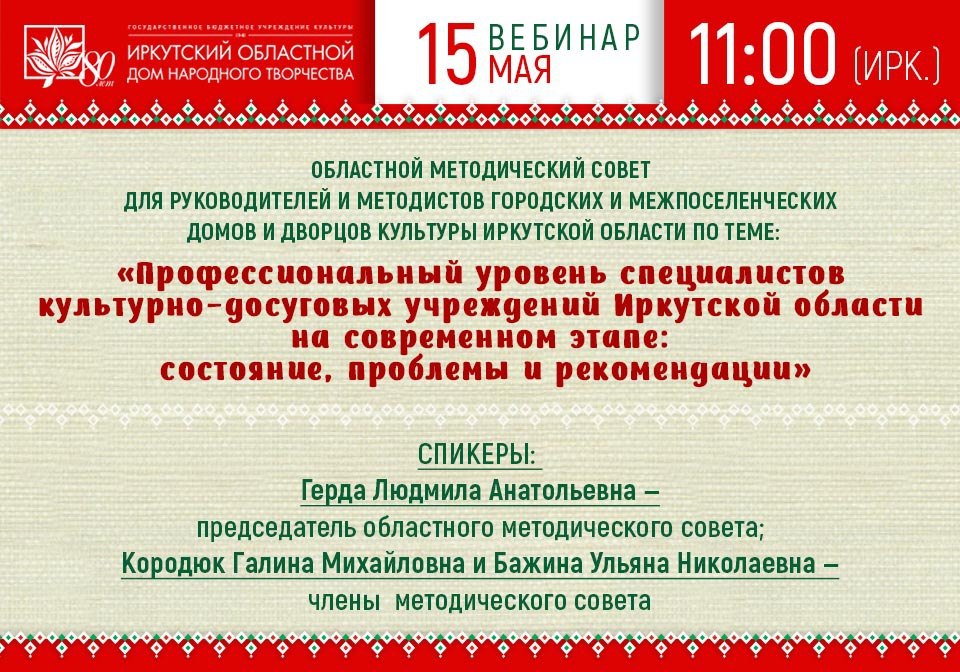 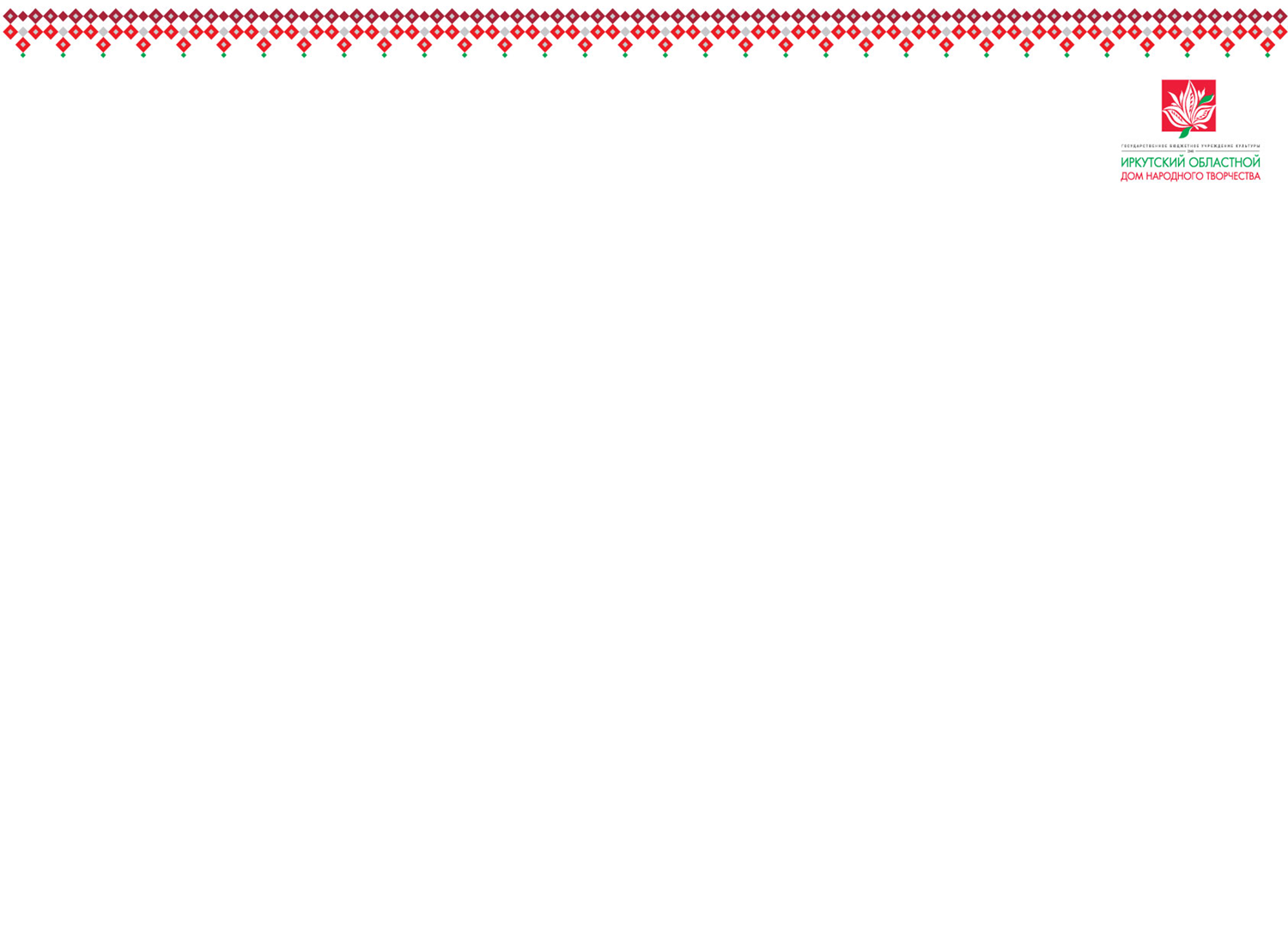 КОЛЛЕКТИВ КАК ОРГАН ОБЩЕСТВЕННОЙ САМОДЕЯТЕЛЬНОСТИ
(СТ. 12 ФЗ «Об общественных объединениях»)

Органом общественной самодеятельности является не имеющее членства общественное объединение, целью которого является совместное решение различных социальных проблем, возникающих у граждан по месту жительства, работы или учебы, направленное на удовлетворение потребностей неограниченного круга лиц, чьи интересы связаны с достижением уставных целей и реализацией программ органа общественной самодеятельности по месту его создания.
Орган общественной самодеятельности формируется по инициативе граждан, заинтересованных в решении указанных проблем, и строит свою работу на основе самоуправления в соответствии с уставом, принятым на собрании учредителей. Орган общественной самодеятельности не имеет над собой вышестоящих органов или организаций.
В случае государственной регистрации органа общественной самодеятельности данный орган приобретает права и принимает на себя обязанности юридического лица в соответствии с уставом.
Ст. 20 ФЗ «Об общественных объединениях» определяет требования к Уставу общественного объединения (=органа общественной самодеятельности= любительского коллектива) 
действует как добровольное объединение людей по правилам Устава, который регулирует отношения между ними, принятого на общем собрании коллектива
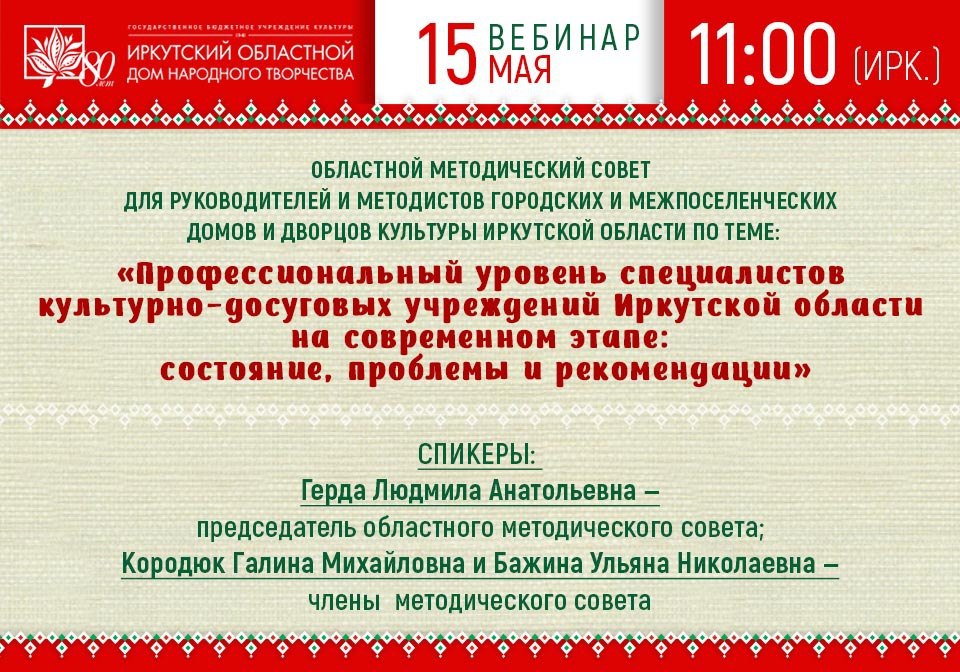 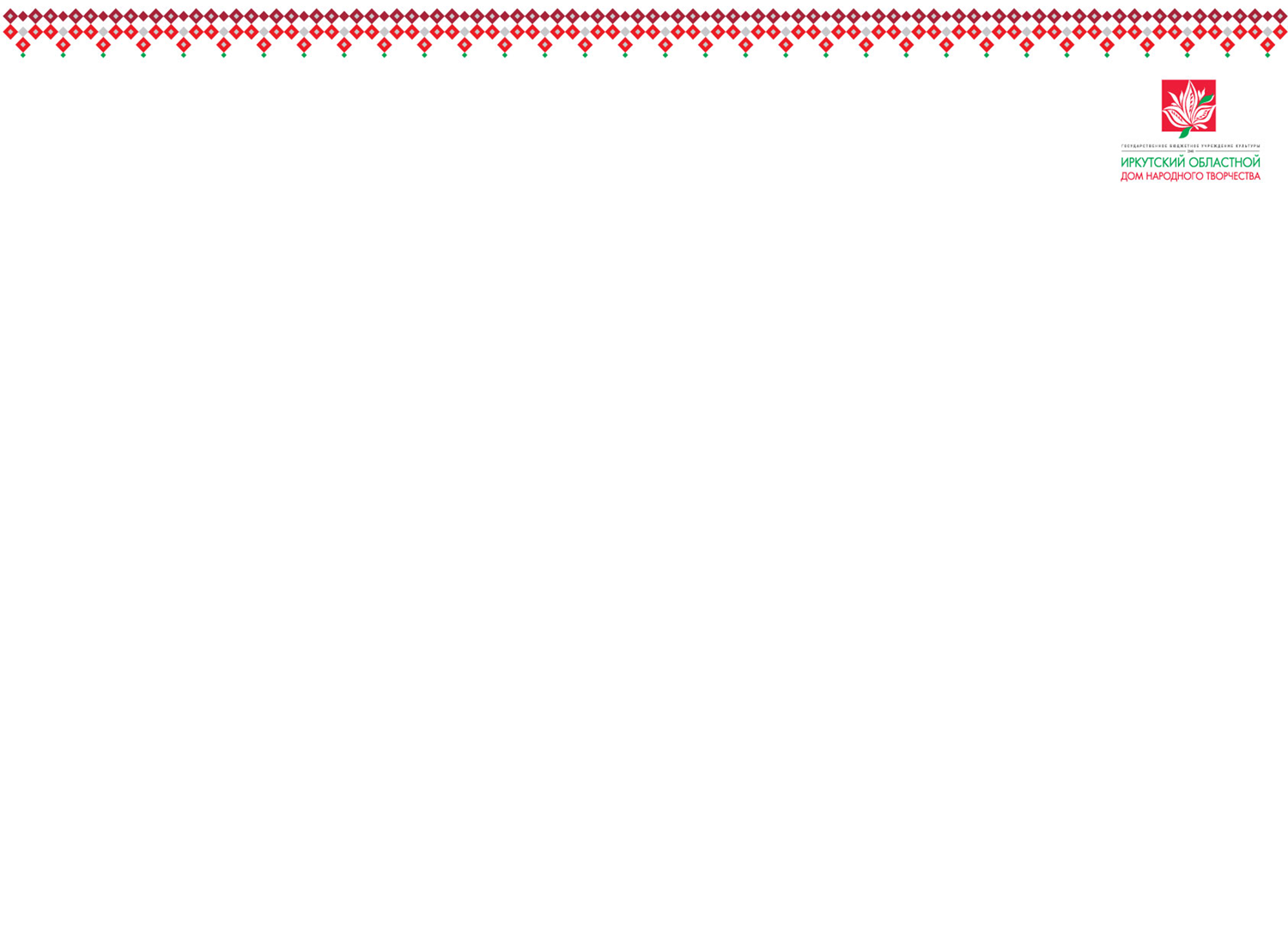 КОЛЛЕКТИВ КАК ФОРМИРОВАНИЕ КДУ
Приказ Минкультуры от 25 мая 2006 г. № 229 «Об утверждении Методических указаний по реализации вопросов местного значения в сфере культуры городских и сельских поселений, муниципальных районов и Методических рекомендаций по созданию условий для развития местного традиционного народного художественного творчества»

действует на базе утвержденного руководителем КДУ Положения
и определяет порядок и условия деятельности коллектива на базе КДУ

Рекомендации к Положению о коллективе установлены решением коллегии Минкультуры № 10 (устарели в связи с изменением законодательства)
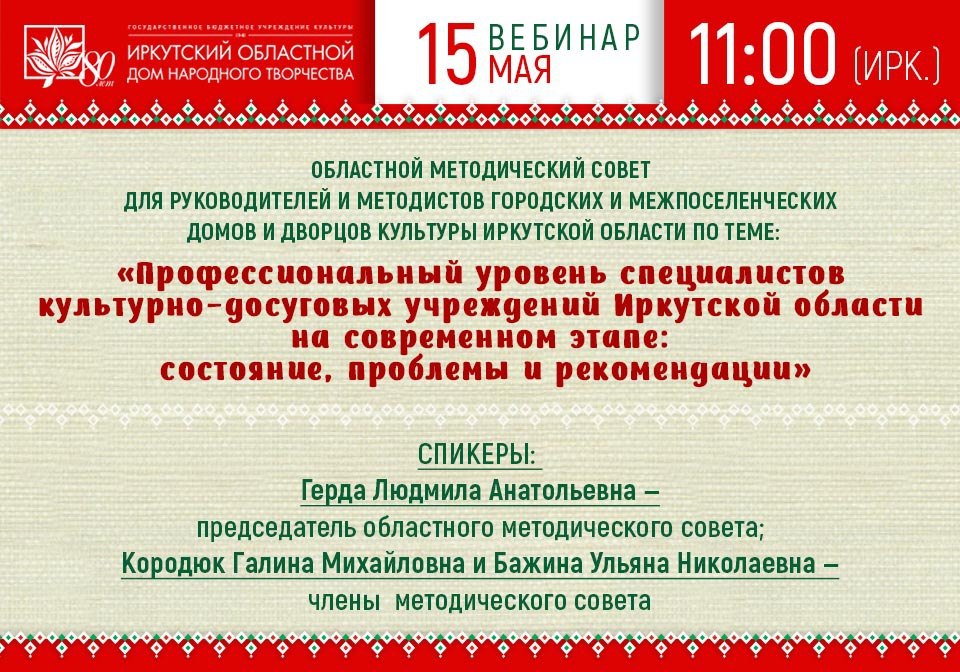 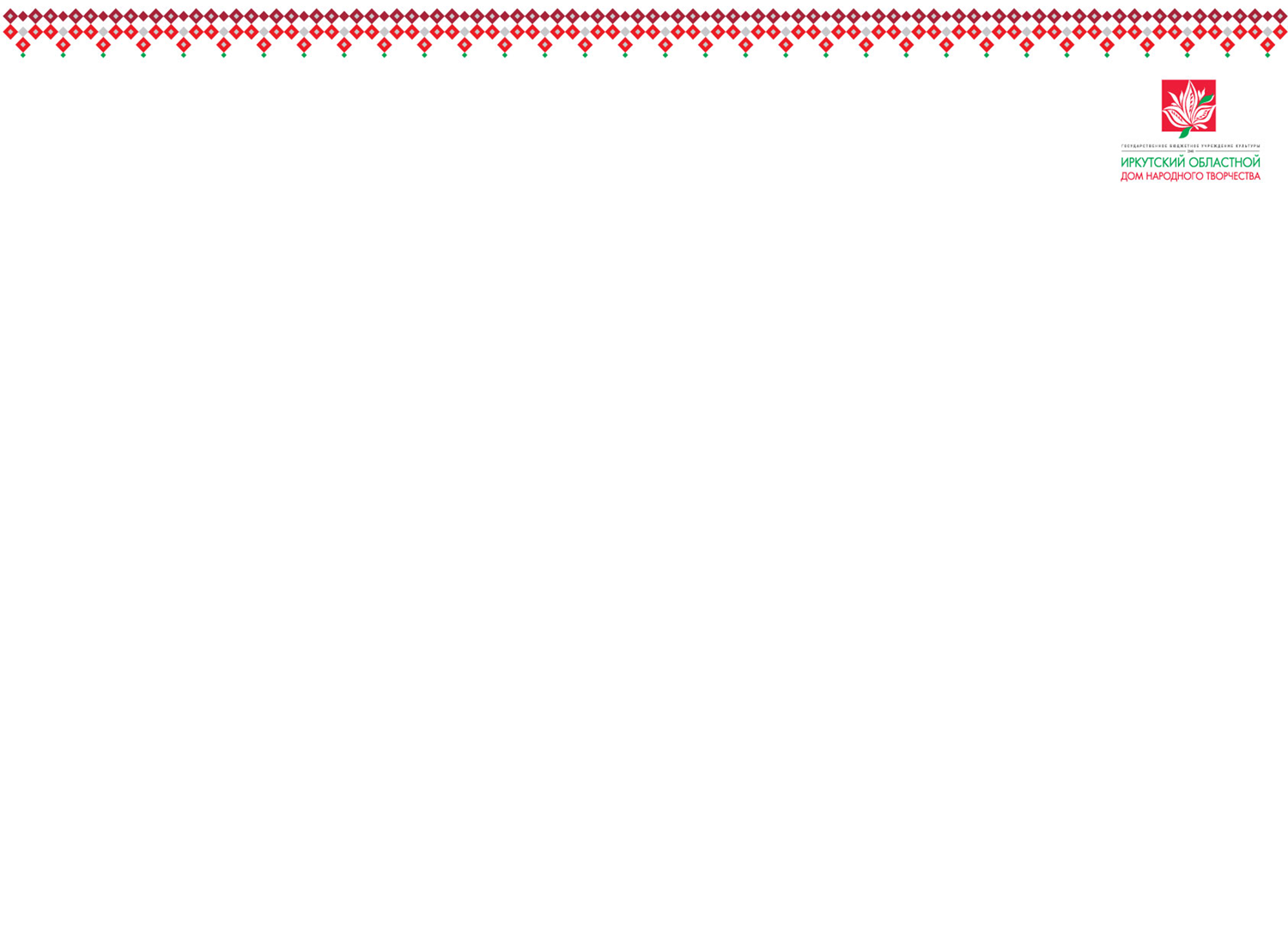 ДОКУМЕНТАЦИЯ КЛУБНЫХ ФОРМИРОВАНИЙ
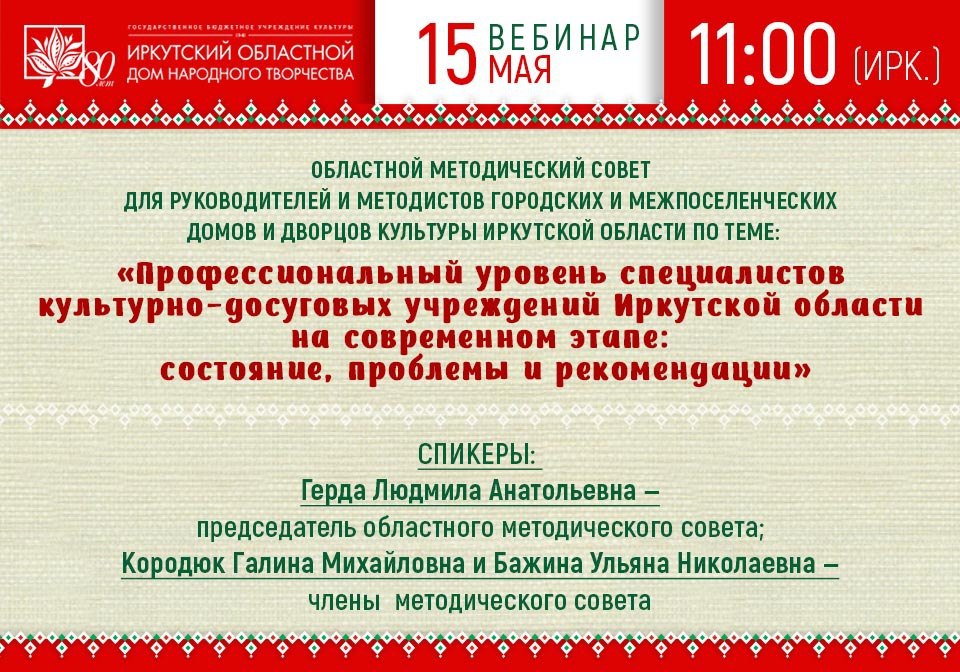 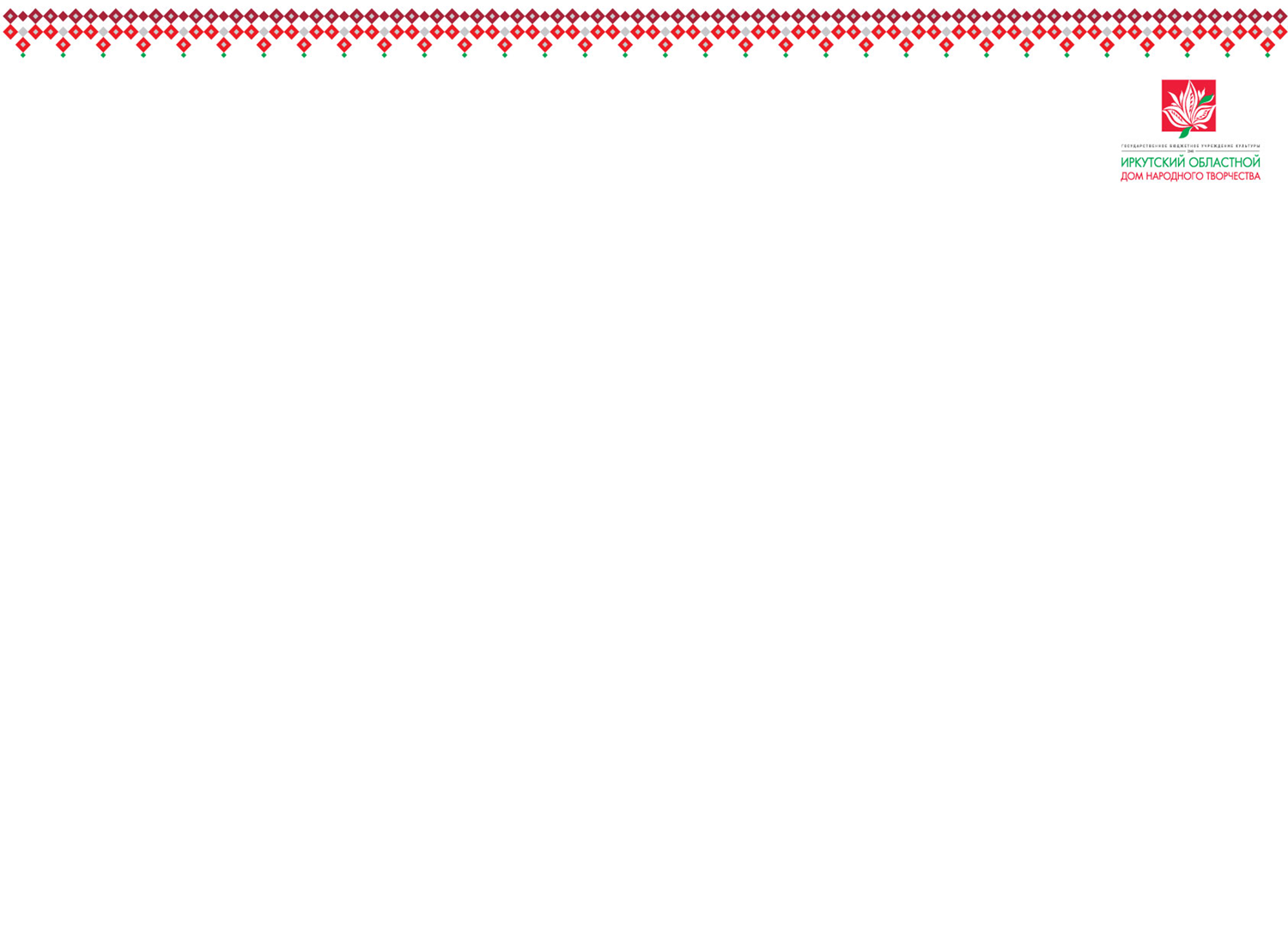 Содержание устава 
(на примере Устава фольклорного ансамбля «Оберег»)
Общие положения:
Форма (орган общественной самодеятельности), название коллектива (полное и сокращенное), место нахождения, отсутствие статуса юридического лица, срок создания (без ограничения)
2. Цели, задачи и виды деятельности
Цели: Объединение творческих людей,  изучение и создание культурных ценностей, повышение уровня культуры
Задачи: содействие творческим замыслам, организация досуга, изучение нематериального наследия, взаимодействие с органами и организациями
Виды деятельности: культурная, концертная, творческая, методическая, информационная, развлекательно-игровая (досуговая)
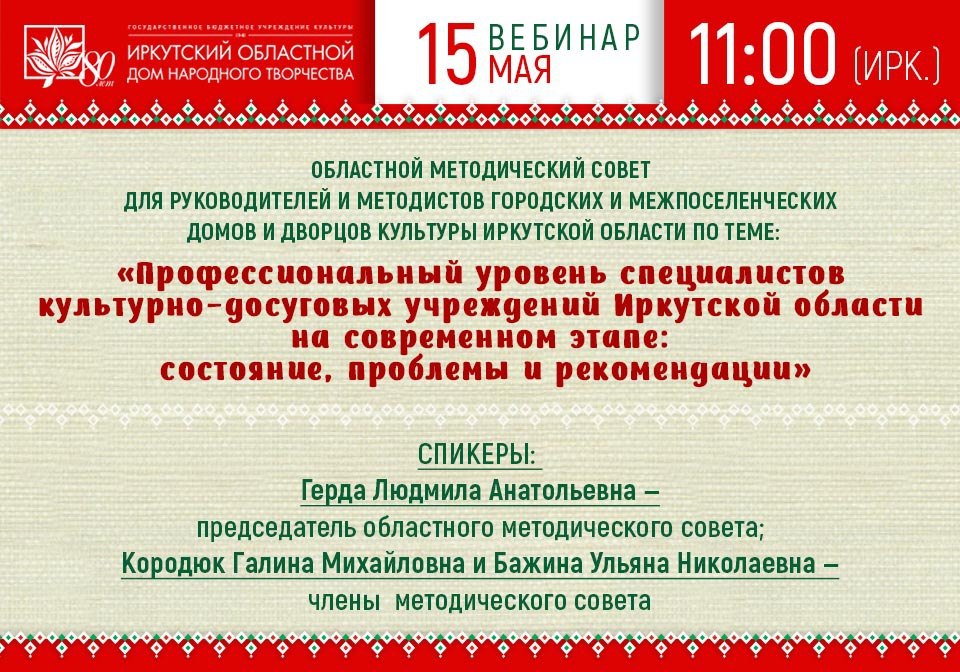 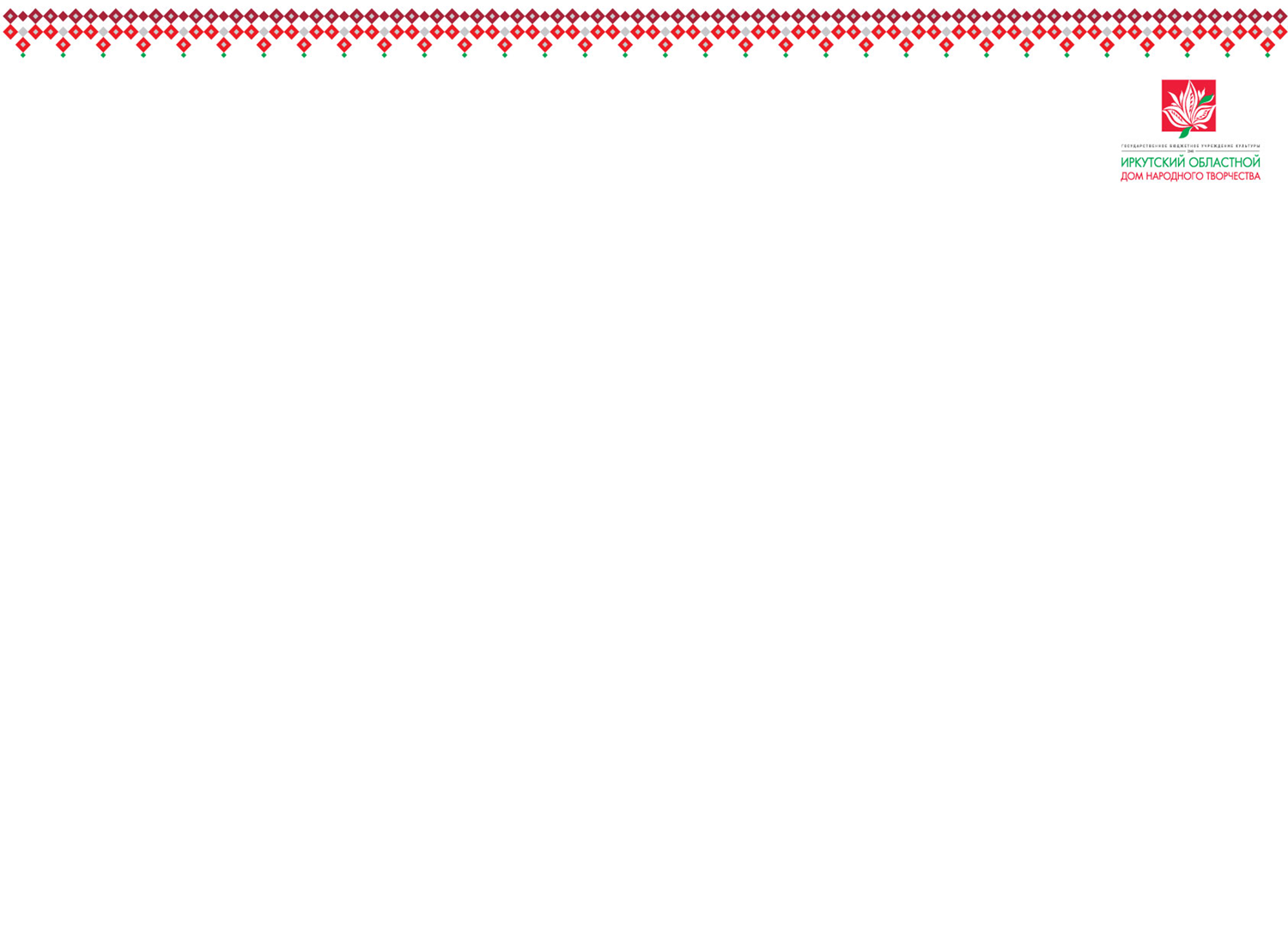 Содержание устава 
(на примере Устава фольклорного ансамбля «Оберег»)
3. Участники Коллектива:
«Участником Ансамбля может стать любое лицо, признающее устав Ансамбля, прошедшее предварительное прослушивание, организованное Председателем Ансамбля». 
Права :  вносить предложения в органы управления Коллектива, участвовать в управлении Коллективом,  получать поддержку творческой деятельности, участвовать в мероприятиях Коллектива, покинуть коллектив,
Обязанности:  принимать участие в общем собрании, активно участвовать в работе Коллектива, выполнять решения руководящих органов, соблюдать устав Коллектива, воздержаться от действий, наносящих ущерб репутации Коллектива.
4. Управление Коллективом
Высший орган управления: Общее собрание участников.
 как часто собирается, кворум, компетенция:
Обсуждение репертуара, творческих планов, расписания, избрание Председателя, утверждение Устава.
Председатель: срок и порядок избрания, компетенция (организационные и воспитательные функции), 
Ревизионная Комиссия: срок и порядок избрания, компетенция (рассмотрение жалоб, контроль за имуществом)
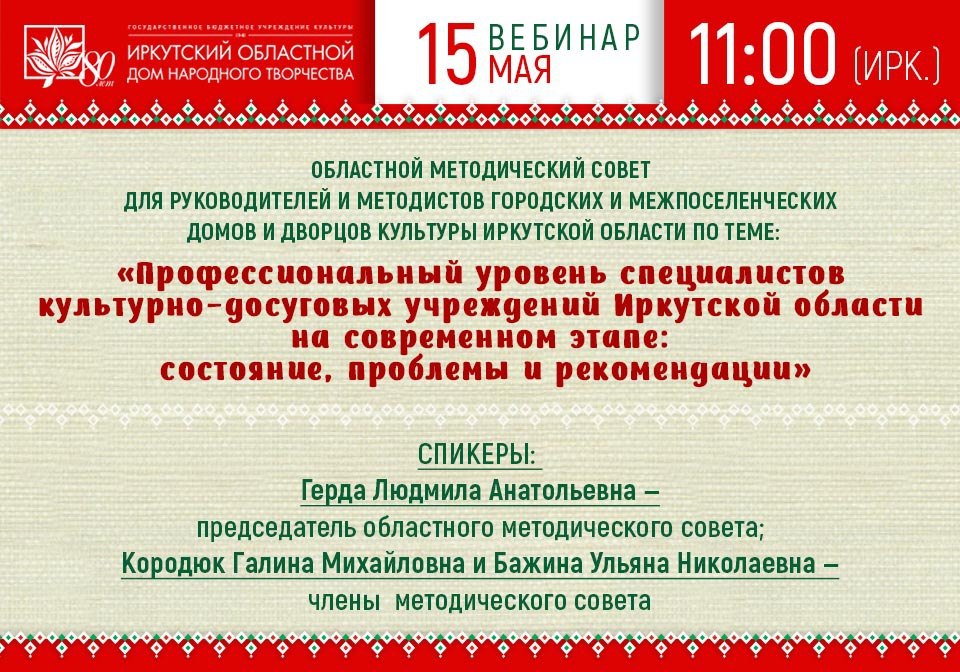 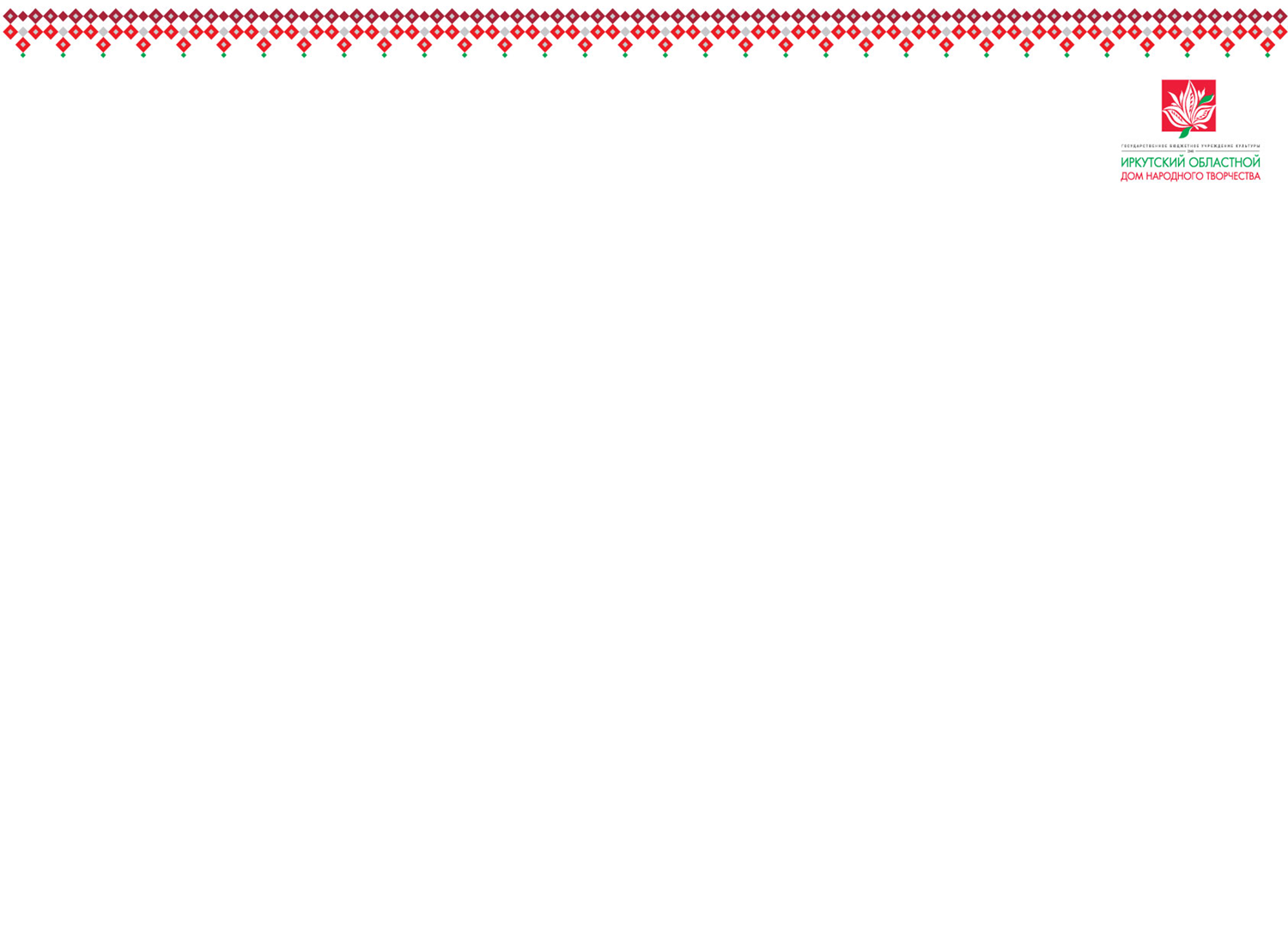 Содержание устава 
(на примере Устава фольклорного ансамбля «Оберег»)
5. Имущество Коллектива:
Недвижимого имущества Коллективы не имеют, учет движимого имущества может быть возложен на Председателя или ревизионную комиссию.

6. Отчетность Коллектива
Бухгалтерская отчетность не ведется. Статистическая предоставляется в соответствии с законодательством.
7. Филиалы и представительства: не имеются

8.  Внесение изменений в Устав
Компетенция Общего собрания, случаи обязательного внесения изменений в Устав

9. Ликвидация
По решению Общего собрания или суда. 
Кому передается документация.
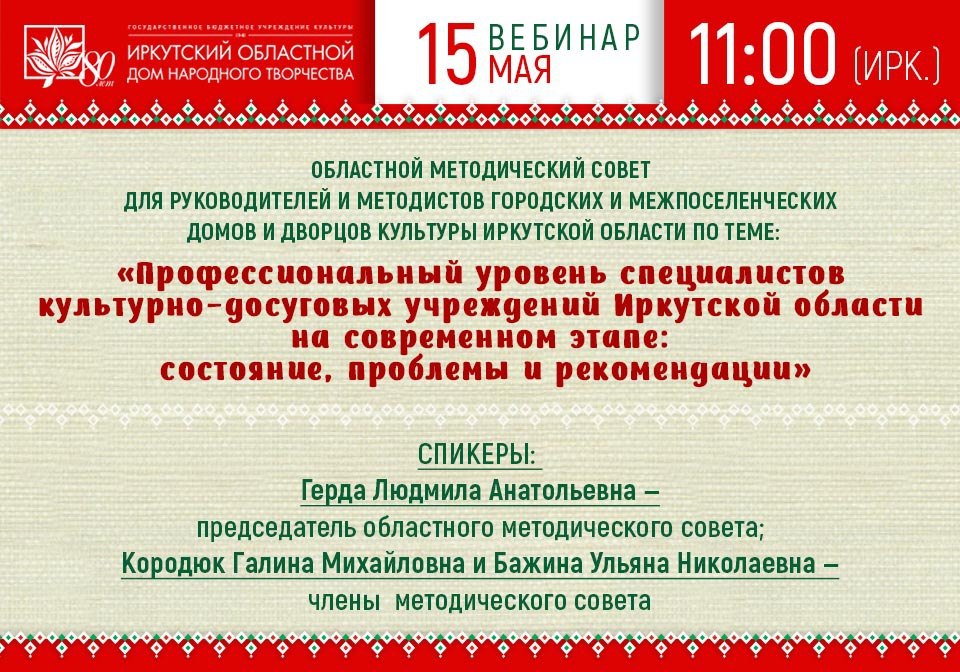 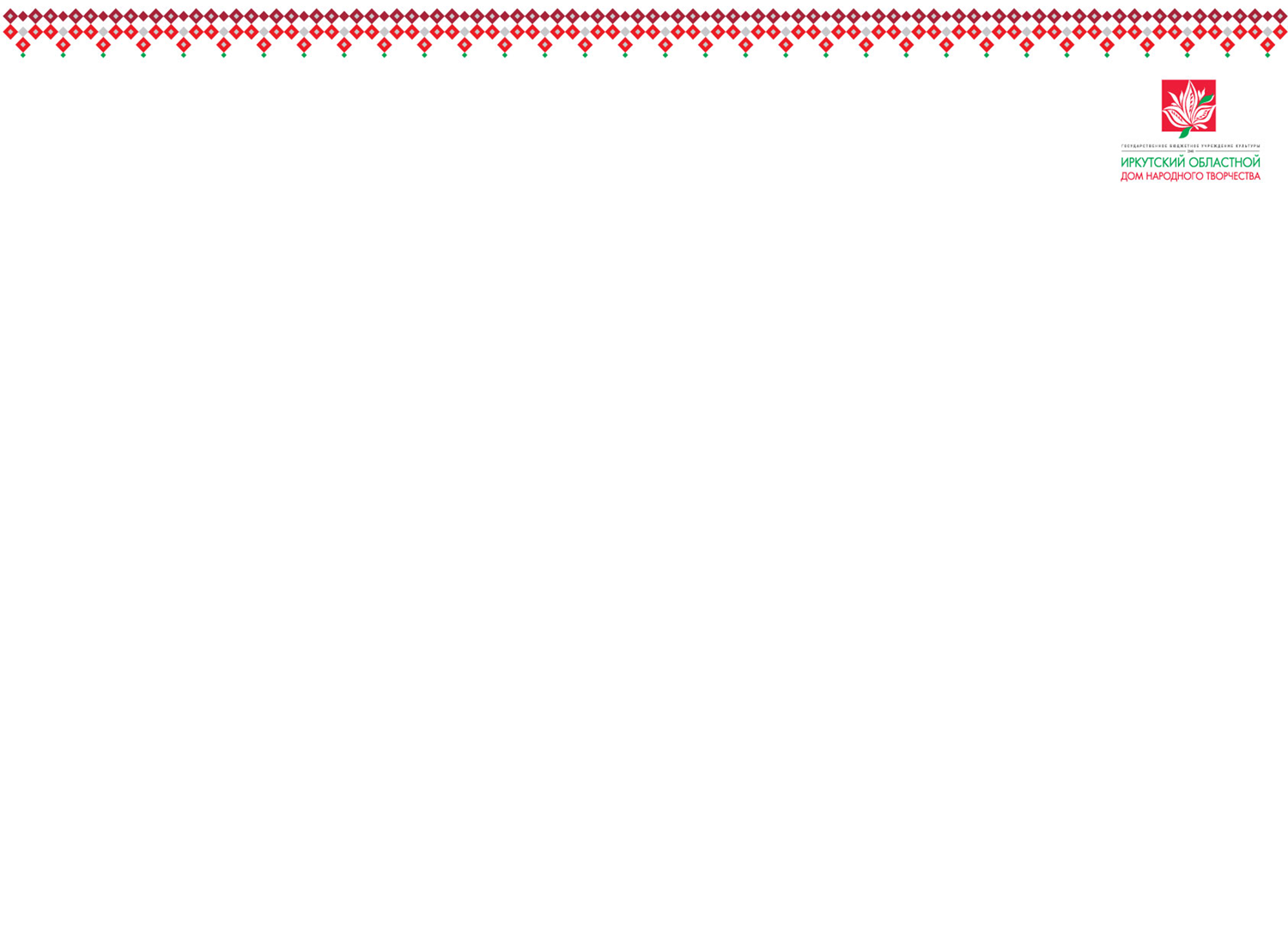 Содержание Положения 
1. Общие Положения:
Название Коллектива, определение Коллектива, регалии Коллектива, платность/бесплатность для участников, возрастные ограничения, порядок приема, перечень обязательных для исполнения актов.

2. Основные направления деятельности Коллектива
Приобщение к народному творчеству и популяризация народной культуры
Организация досуга
Проведение мероприятий
Методическая помощь
Характеристика репертуара

3. Организация деятельности Коллектива 
Обязательства КДУ
Порядок финансирования 
Право на самостоятельную творческую деятельность
Продолжительность и периодичность занятий
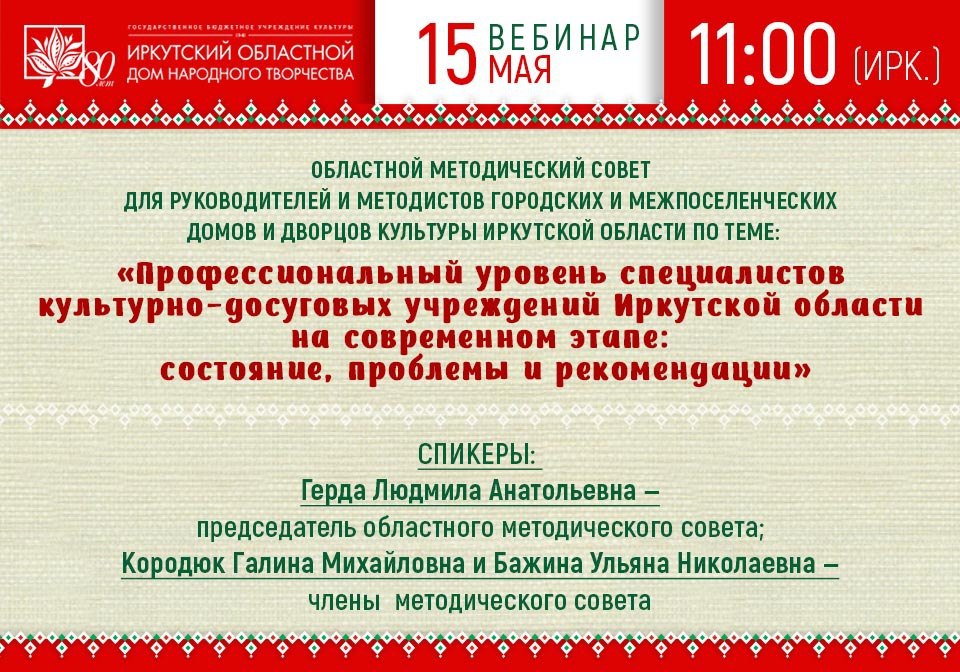 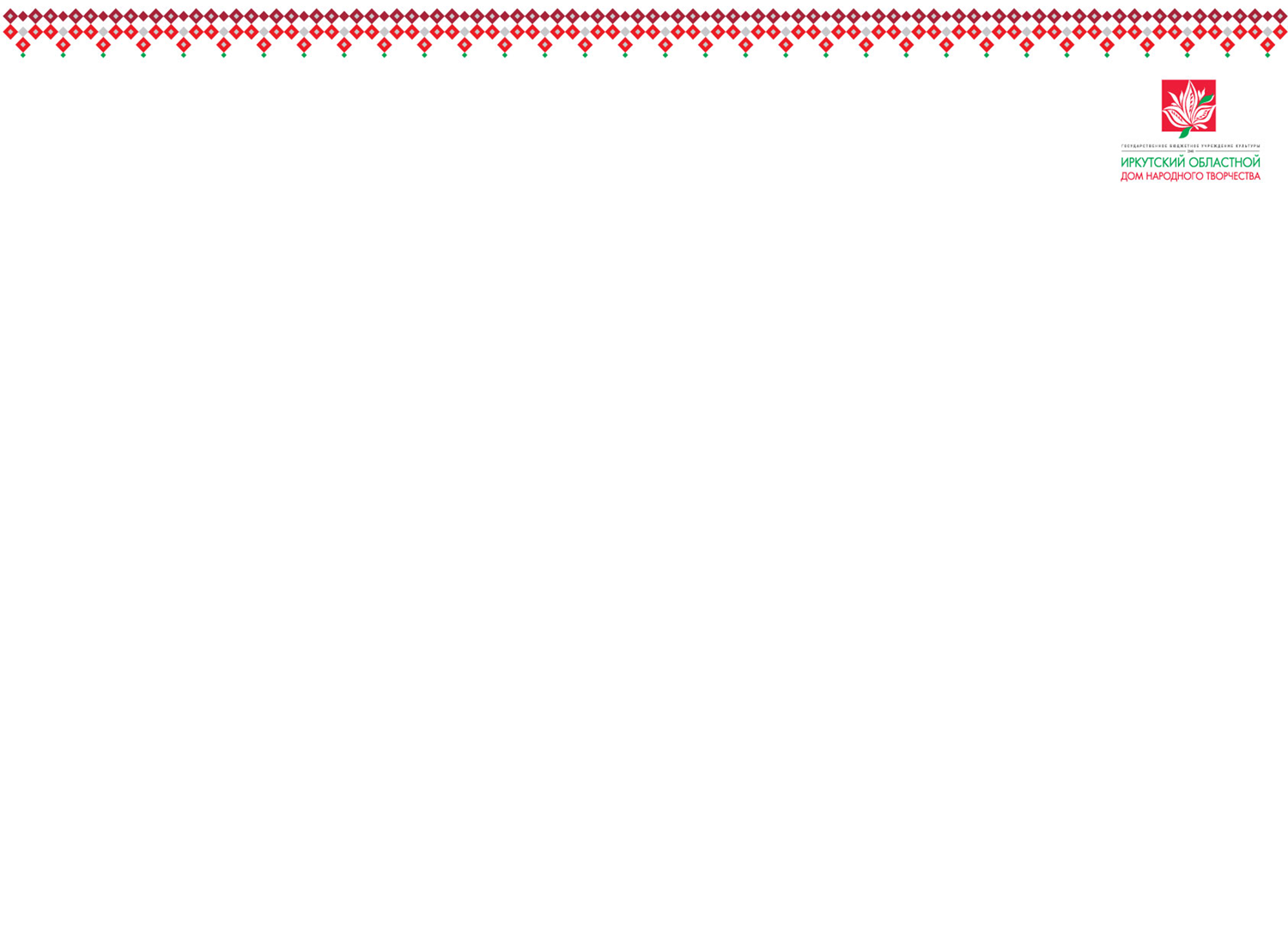 Содержание Положения 
4. Описание обучающей и творческой, организационной деятельности Коллектива
Описание основных направлений работы Коллектива

5. Нормативы деятельности Коллектива
Продолжительность концертной программы, ее обновляемость репертуара

6. Руководство Коллективом (с разграничением компетенции)
Директор КДУ
Заведующий отделом (факультативно)
Руководитель Коллектива
Закрепляем права на исполнения
Закрепляем обработку персональных данных
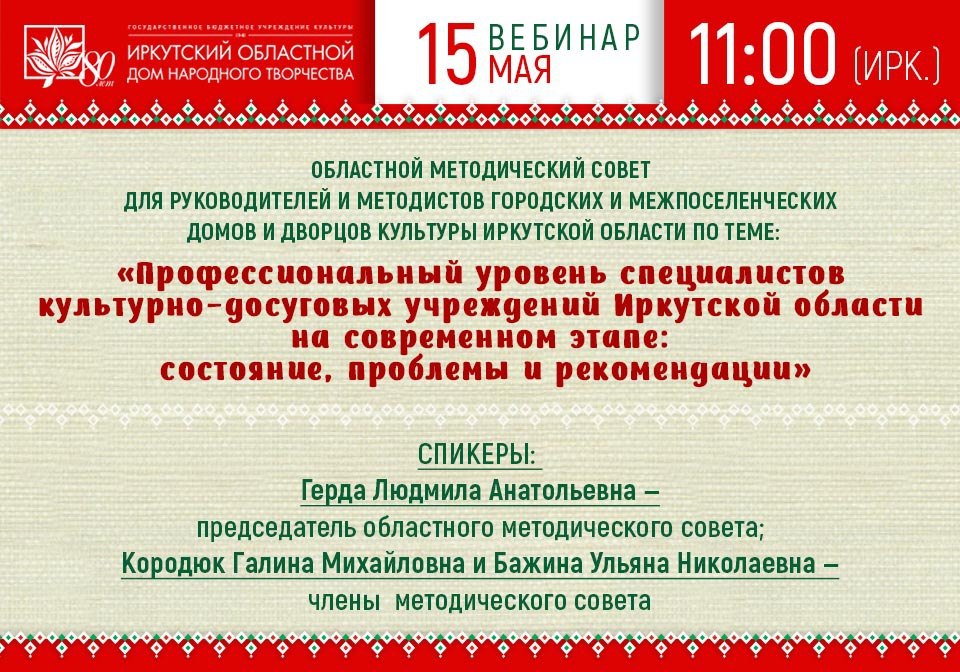 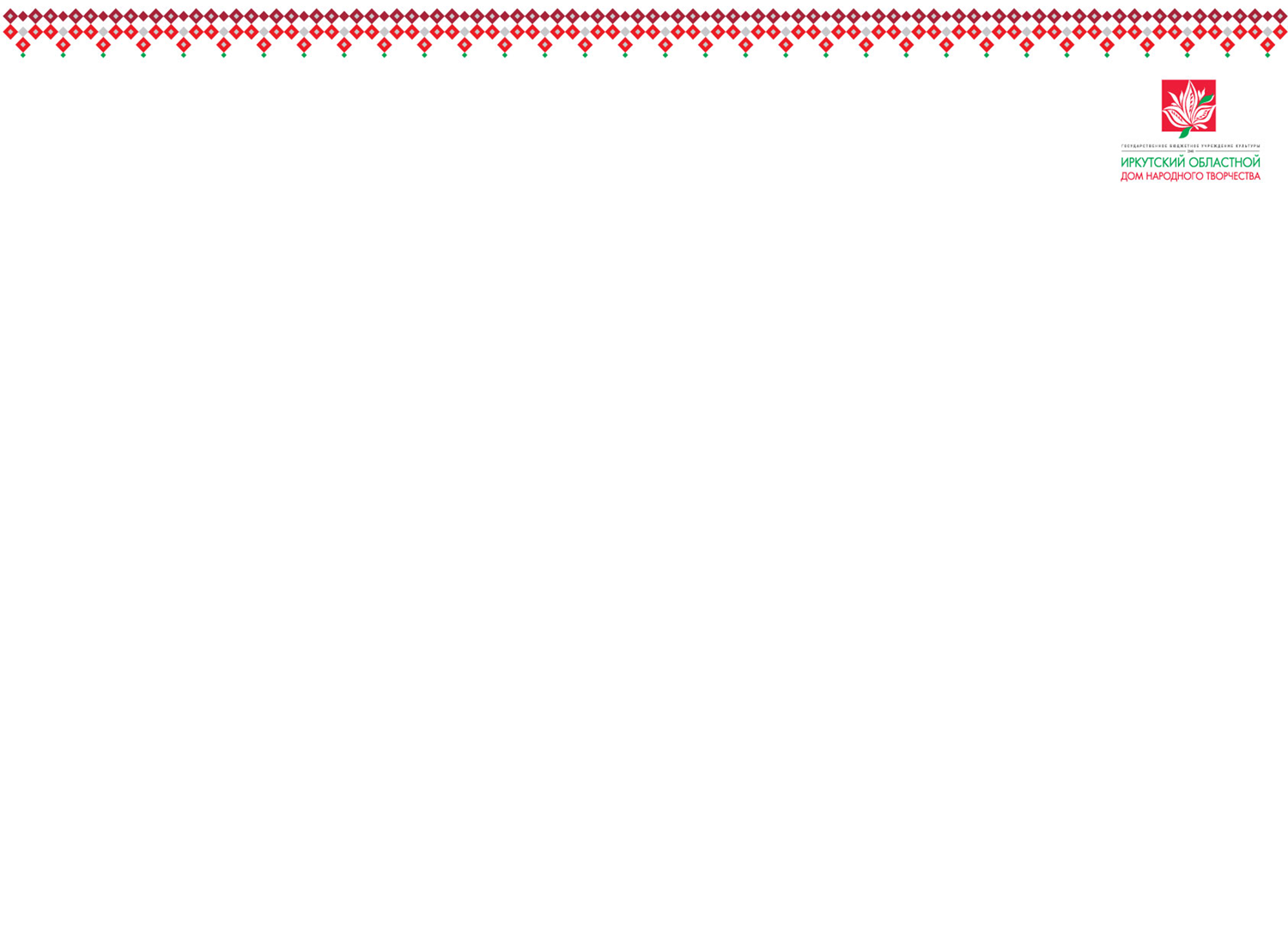 Содержание Положения 

7. Описываем требования к Руководителю Коллектива
Из каких направлений работы складывается рабочее время, по каким критериям оценивается эффективность

8. Заключительные положения
Как вносятся в Положение изменения
Утверждаем формы заявлений (на прием в Коллектив и согласие родителей для детей от 14 до 18 лет на участие в деятельности коллектива)
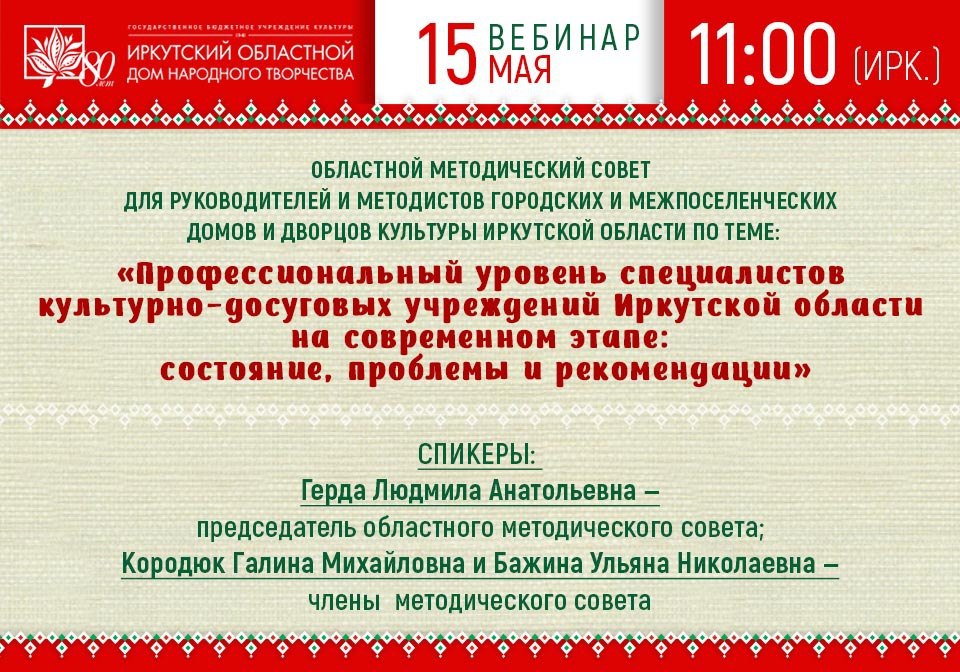 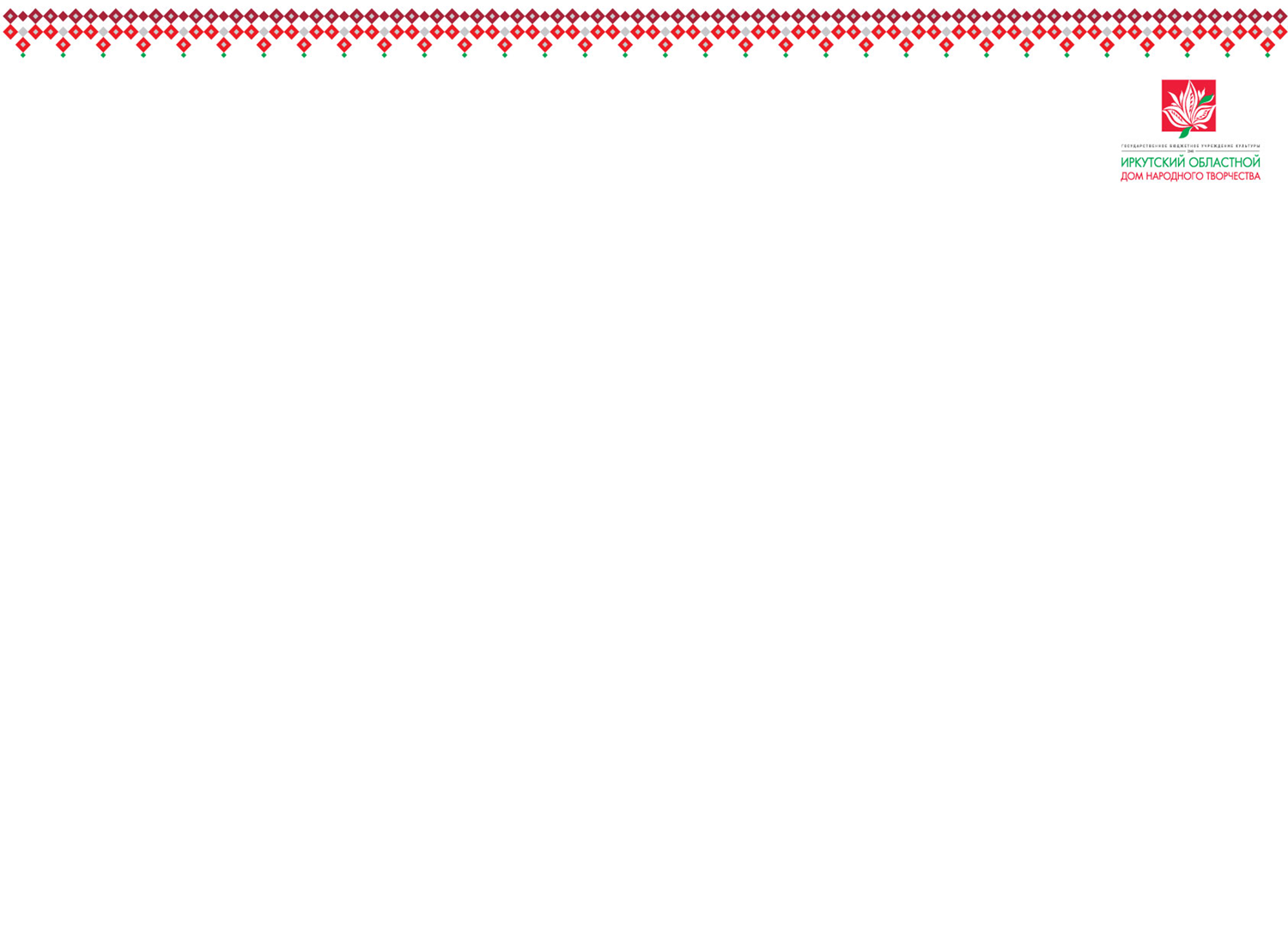 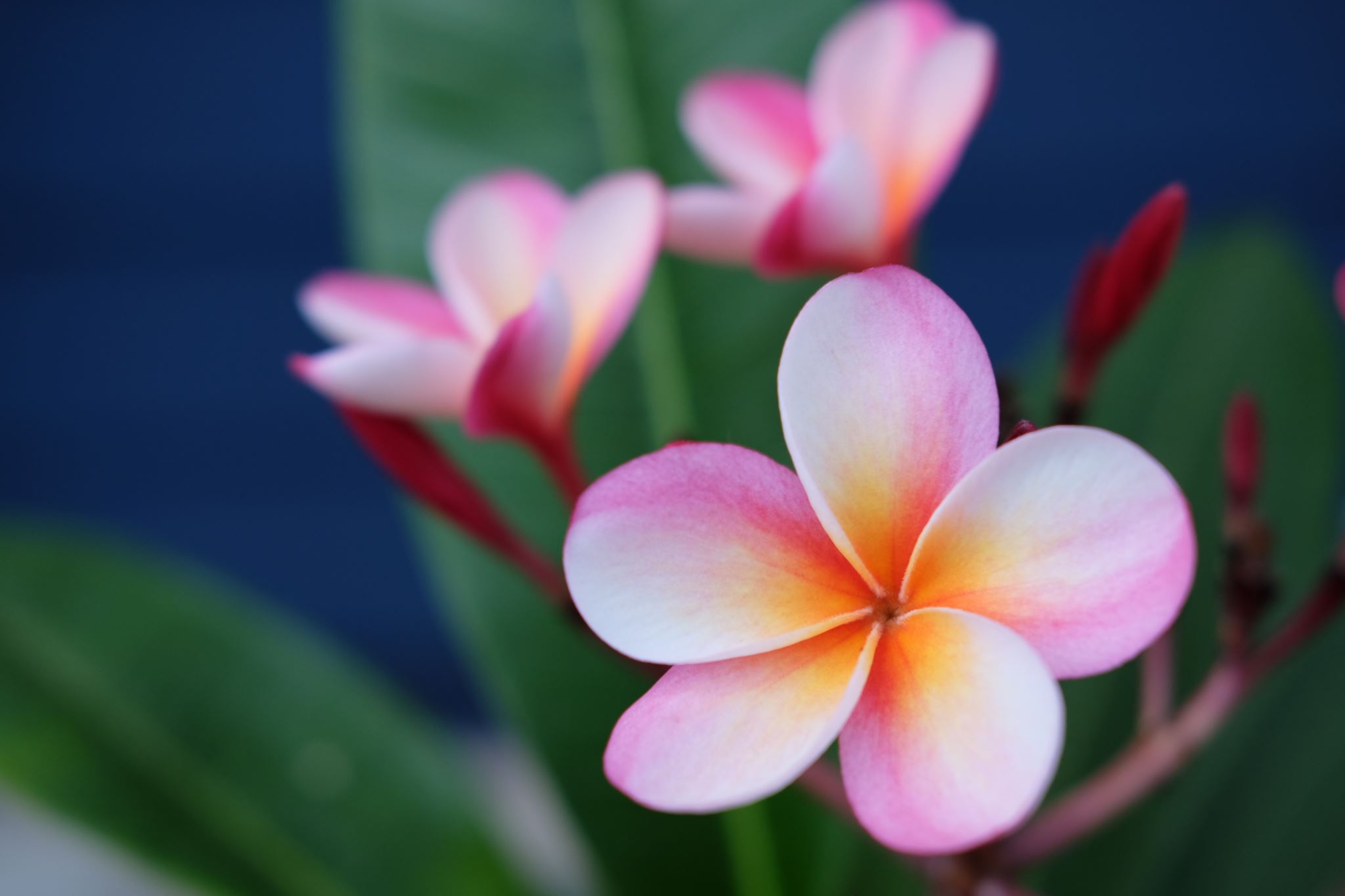 Благодарим за внимание!
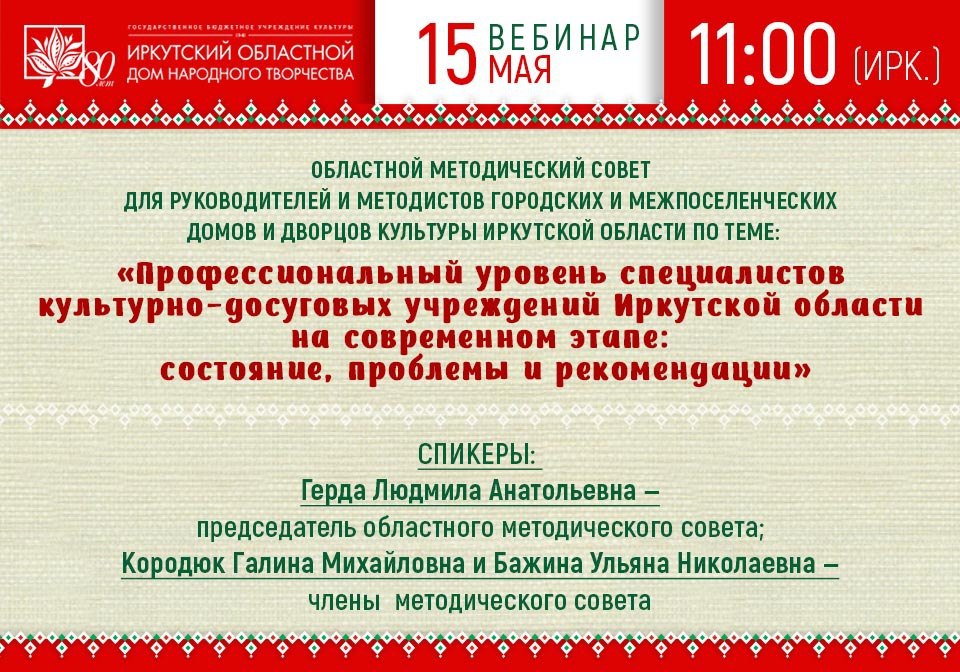